T i e r r a
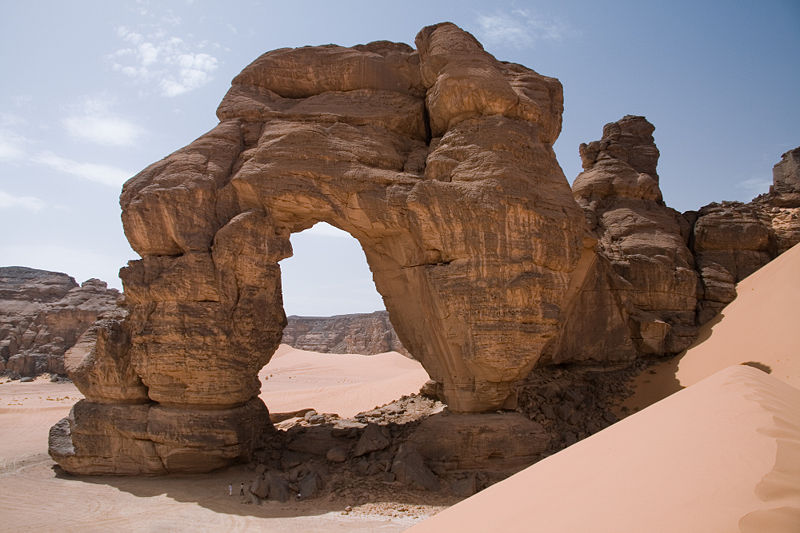 T i e r r a
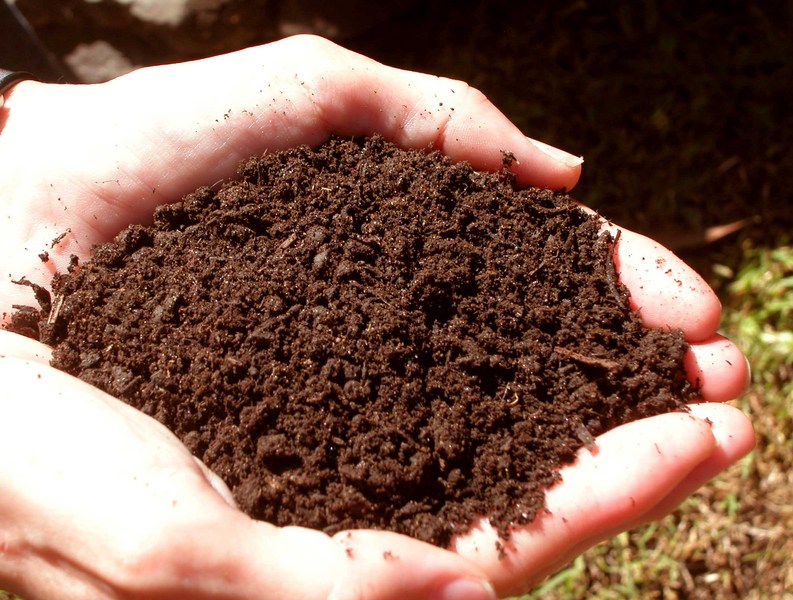 T i e r r a
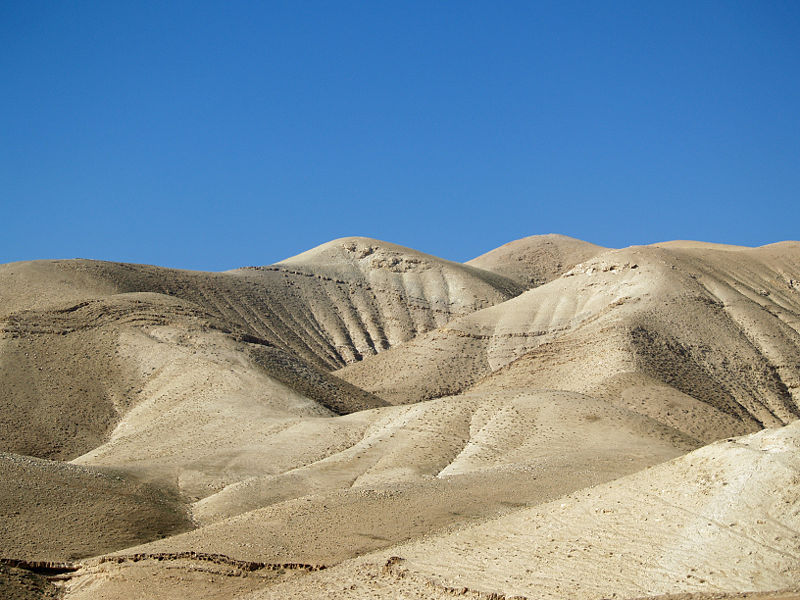